Te invito a celebrar mi
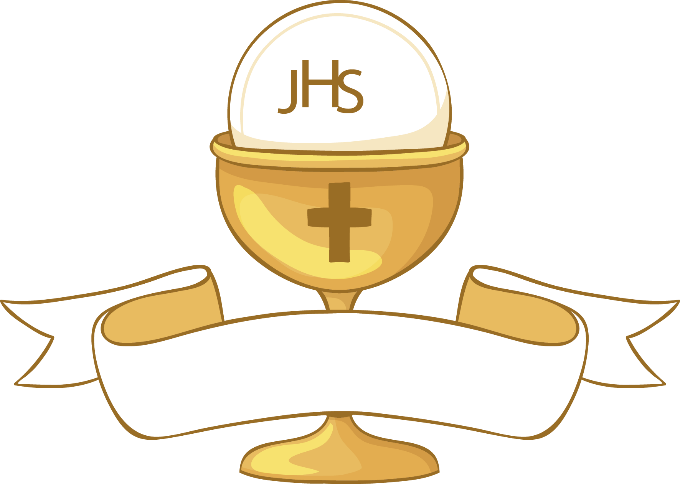 Primera Comunión
Alejandro
SÁBADO 15 DE DICIEMBRE
Las Malvinas  Mz. 14 Lte. 03
A Las 3:00 pm.
www.megaidea.net